APPLICATION OF ESR SPECTROSCOPY
Name of the instructor:U.Nithya M.Sc.,M.Phil.,
d5 Low spin s=1/2:
 For an octahetral symmetry the ground state is 2T2gfor the low spin d5systems.
 It is like a d1system with a positive hole.
 Spin-orbit coupling splits the 2T2ginto three closely spaced kramer’s doublet.
 Due to large amount of  spin-orbit coupling the esr spectrum is recorded at liquidhelium temperature.
 Jahn – Teller distortion affects the g-value.
Eg: [Fe(CN)6]3-Iron in +3 oxidation state: gII = 0.915,g_|_=2.2.
 low spin ferric haemoglobin (Fe3+)has large deviations from octahetral symmetry.
 These deviations cause an orbitally non-degenerate excited states.
 This increases the electron relaxation time and hence the esr spectra can be observed at higher temperatures.
 d5High spin S= 5/2:
  The high spin complexes have 6s ground state.
 eg: Mn(II) complexes
 The octehedral Mn(II) has a 6A1gground state.
 It is split by zero-field effects.
 spin- orbit coupling mixing gives rise to a small zero –field splitting.
 The excited 4T2 state can mix with 6S only by second order spin –orbit effects.
For an undistorted octahetral iron (III) complex the zero field splitting is very small and therefore there are only three transititions.
 The two transitions are obtained as doublets and another one as singlet.
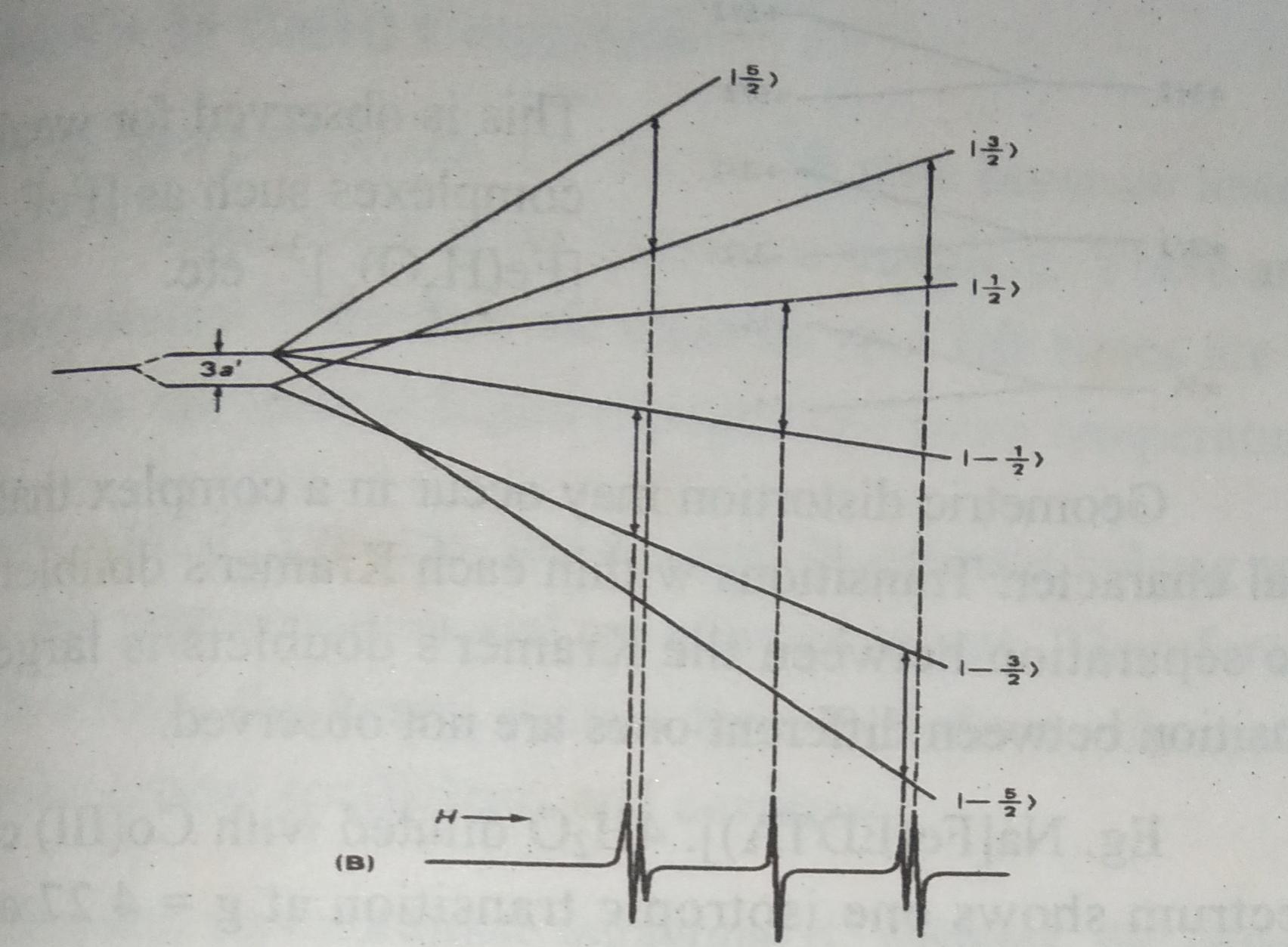 In iron(III) complexes with small tetragonal distortions the zero-field splitting is very small.
 The observed g-values are very close to 2.00 because of the extremely small amount of spin-orbit coupling.
 Therefore the esr spectrum is observed at room temperature.
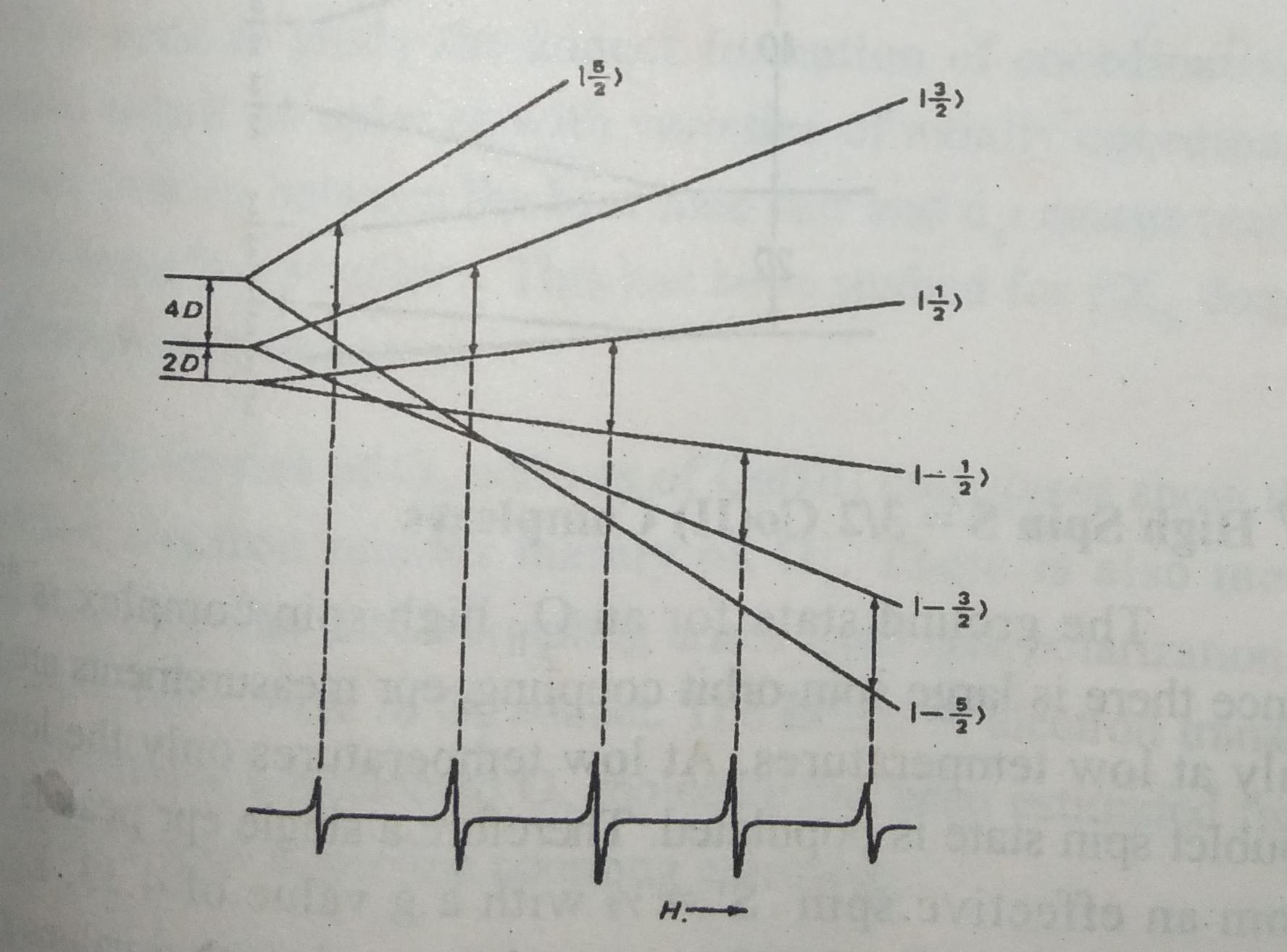 In some iron(III) complexes the zero field splitting parameter is very large and hence only the transitions between +1/2 and -1/2 states will be observed.
 The effective spin state s’ = ½.
 Therefore only one peak is observed in epr spectrum.
 This is observed for weak field ligand complexes such as [FeF6]3,[Fe(H2o)]3+etc.
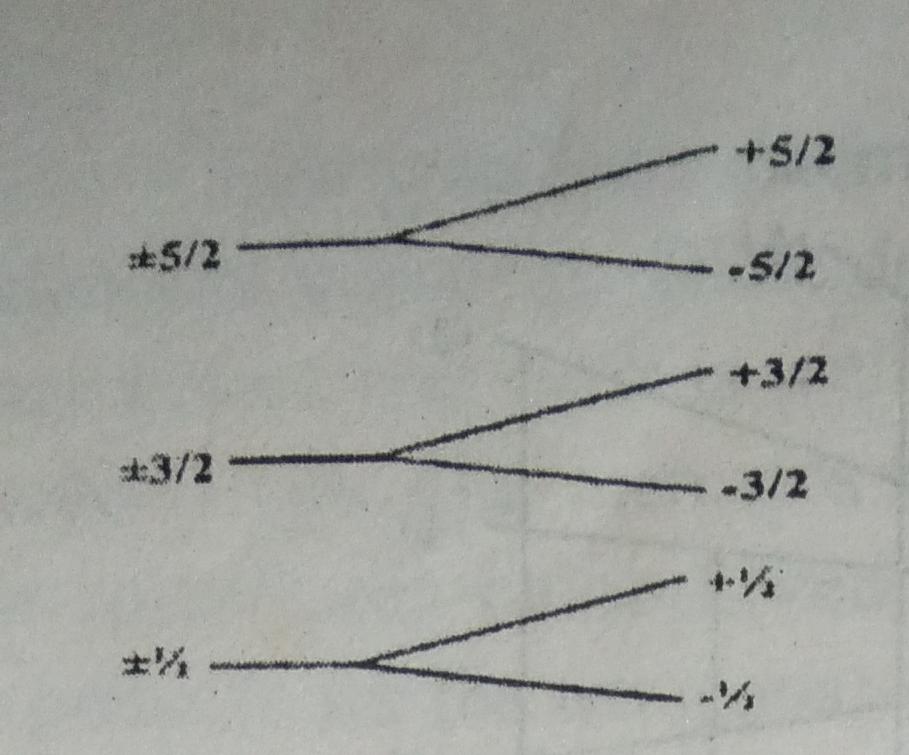 d7 high spin s= 3/2 co(II) complexes:
 The ground state for an Ohhigh spin complex is 4T1g(F). Since there is large spin – orbit coupling epr measurements are possible only at low temperatures.
 At low temperatures only the low – lying doublet spin state is populated. Therefore a single peak is observed from an effective spin S’ = ½ with a g value of 4.33.
 Eg. CoF64- spectrum recorded at 20k gives a sharp peak with g values gx=2.6,gy=6.05 and gz= 4.1.
 In tetrahedral symmetry cobalt (II) complexes with 4A2 ground state is closer in energy with the excited 4T2state.
 Due to more spin-orbit coupling broader lines are observed for Co(II).
d7low spin S=1/2 co(II) complexes:
 For low spin complexes s=1/2 the 2E state becomes lowest in energy.
 In the 2E state there is no sin-orbit coupling. There the electron spin life times are long leading to narrow epr lines at liquid nitrogen and room temperature.
 In low spin d7systems the dz2 and 4s orbitals belong to the same irreducible representation and are allowed to mix.
 Therefore it is impossible to utilize the fermi contact term to deduce informations about molecular orbital coefficients and covalency.
 For five and six coordinate tetragonal d7 systems the umpaired electron resides in the dz2 orbital. If axial symmetry is assumed.
      gII= 2.0023, g_|_ =2.0023 - 6 ξ / ΔE(z2-xz,yz).
It is used to study the adduct formation of coordinatively unsaturated cobalt cobalt complexes with varieties of axially coordinated bases.
CO(III) COMPLEXES:
         • The esr spectra of O2adducts of co(III) complexes show that the unpaired electron resides mainly on O2. There is also metal hyperfine coupling.
         • The cobalt coupling arises from spin polarization of the filled molecular orbital of O2 adduct.
         • The extent of electron transfer from Co(III) into the coordinated O2molecule has been estimated.
d8 systemNi(II):
        • The ground state of the gaseous ion is 3F with A2g as the lowest state in an octahetral field.
         • The d-shell is more than half filled.
The spin-spin coupling leads to greater g-value than the free electron value.
 The zero-field splitting makes it difficult to detect the esr spectra except at low temperature.
 The g-values are usually close to isotropic.
 eg: g for Ni (H2O)62+ is 2.25.
 Ni(II) has A2g ground state in an octahetral field.
spin-orbit coupling mixes in excited states which splits the 3A2g configuration.
 This is the zero field splitting and it is very anisotropic.
 It provides  a relaxation mechanism for the electron spin state.
 Therefore epr spectra of Ni(II) Ohcomplexes are difficult to detect and if at all studied it is at liquid nitrogen or helium temperature.
The Ni(II) squre planar complexes are diamagnetic in nature.
 Therefore epr spectra are not recorded for them.
 They are used to dilute the spins if cu(II) complexes
d9 system cu(II):
 The ground state of an octahetral d9 system is 2Eg. Since there is large jahn –teller distortion the spectrum is recorded at room temperature.
 In tetrahonalcomplexes the ground state is 2A and Sharp epr lines.
Eg: copper (II) tetraphenylporphine complex.It is squreplanar.
 copper has two isotopes of about 70% and 30% abundance both with spin3/2.
 There are four groups of parallel resonances three are seen at low field.
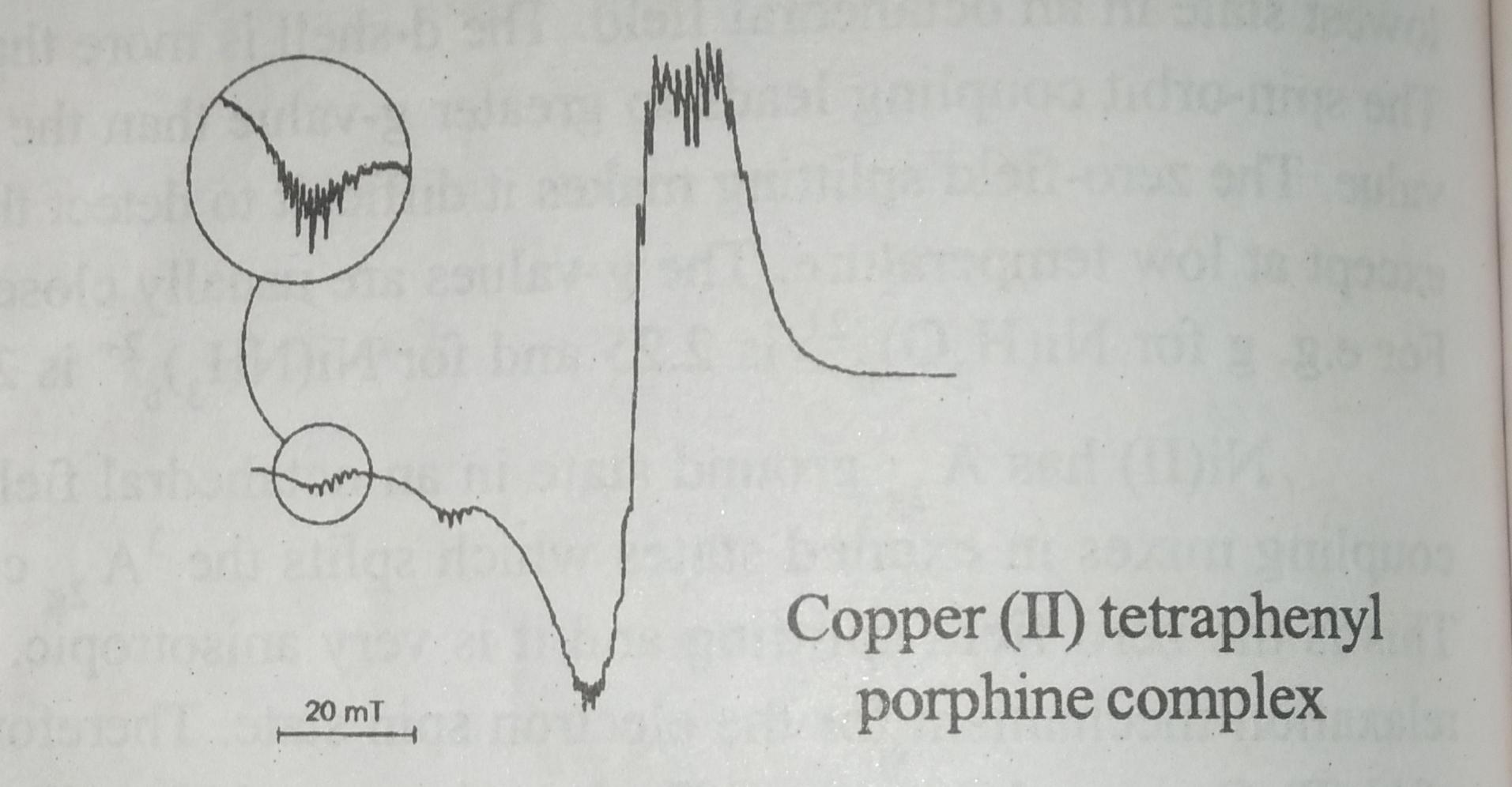 The spectrum is recorded in solid state and it is not isotropic.
 There are four main groups of lines for cu(I=3/2).
 The hyperfine spectrum of each of the four groups consists of eleven peaks of intensity 1:2:3:4:5:6:5:4:3:2:1. These peaks result from splitting by the two equivalent nitrogen and two hydrogens.
 The total peaks expected is fifteen.(2x2x1+1)(2x2x1/2+1)=15.
 since some of the lines overlap only 11 peaks are observed.
 Deuteration of the N-H’’ group produces a compound which gives an identical spectrum.
 when C-H’ are replaced by methyl groups the epr spectrum has only four main groups each of which consists of five lines resulting from nitrogen splitting only.
The hyperfine splittng by theN-H” protons and that by the methyl protons are either too small to be detected or non-existent.
THANK YOU